MALÉ A STŘEDNÍ PODNIKÁNÍ
Síťový charakter podnikání
Ing. Jakub Chlopecký, Ph.D.
Síťový charakter podnikání
Síťové podnikání – umocnil mohutný vývoj v oblasti IT
Tvoří se nový druh vazeb na virtuální úrovni a padají tak tradiční bariéry – výrobci-dodavatelé-konkurence-zákazníci
Sdílení zdrojů a informací dává možnost vzniku externalitám – snižování nákladů a rozšiřování trhů
Malé a střední podnikání
Síťový charakter podnikání
Síťové podnikání představuje 
vzájemné propojení podniků – kooperace výzkumu, vývoje, logistiky,  hospodářsky, ale zůstávají podniky samostatné
SÍTĚ
Definice: 
„vzájemně spjaté firmy, které umožňují získat výhody, které nezískají firmy, které do této sítě nepatří“
OECD definice: 
“skupina firem, které používají společné zdroje ke kooperaci na společných projektech”
[Speaker Notes: HYUNDAI
SPONTÁNNÍ SPOJOVÁNÍ SHLUKOVÁNÍ  MSF
CÍL: VĚTŠÍ VYJEDNÁVACÍ SCHOPNOST
KLASTRY]
SÍTĚ
Neformální sítě - příklady
Síť malých provozovatelů autobusové dopravy - zajištění nárazových objednávek, výpomoc v případě poruch apod.
Síť provozovatelů malých pivovarů - vzájemné doporučování malých pivovarů, společné pivní festivaly
Lokální sítě místních výrobců - vzájemný prodej výrobků ve svých prodejnách
Spolupráce malých cestovních kanceláří - zajištění nárazových objednávek, vzájemná "výměna" klientů
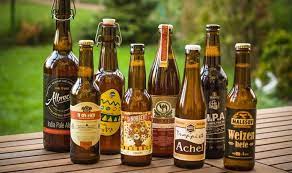 [Speaker Notes: HYUNDAI
SPONTÁNNÍ SPOJOVÁNÍ SHLUKOVÁNÍ  MSF
CÍL: VĚTŠÍ VYJEDNÁVACÍ SCHOPNOST
KLASTRY]
SÍŤOVÁ STRUKTURA
Výhody síťového podnikání
snižování nákladů
Snižování výrobních nákladů
Společné nákupy
Snižování transakčních nákladů
zdroje vynaložené za účelem uzavření a vymáhání smluv a transakcí, případně na řízení firem či podobných institucí

Sdílení zdrojů na společný výzkum a vývoj
Rozdělení rizika mezi více členů
[Speaker Notes: VÝROBNÍ N: 
TRANSAKČNÍ N:]
Síťový charakter podnikání
Podnikové sítě mohou mít různou formu (strukturované, neformální…)
Mohou sloužit k různým účelům
sítě mající neformální formu – např. si vyměňují zkušenosti apod.
Sítě rozšiřují spolupráci mezi výzkumnými centry, podniky, vysokými školami, veřejnou sférou atd.
Hlavním přínosem je dodatečný přístup k prostředkům, schopnostem, trhům…
Sítě dokáží urychlovat inovace, poznání, sdílení režijních nákladů…
Malé a střední podnikání
Síťový charakter podnikání
Existuje několik důvodů vzniku podnikatelských sítí:
Sdílení nákladů – sdílení služeb (právní)
Společné nákupy
Redukce konkurenčních střetů – minimalizace rizik a ztrát z případných konkurenčních bojů
Malé a střední podnikání
Síťový charakter podnikání
V souvislosti se síťovým podnikáním se lze setkat s pojmy:
Dutý podnik – vlastními silami provádí pouze ty procesy a činnosti, které přináší vysokou hodnotu – zbytek outsourcing
Virtuální podnik 
volná organizace navzájem komplementárních podniků – sdružují se zpravidla na jednu zakázku
Dědina/Malý – dočasně vytvořená síť teritoriálně rozptýlených firem, která je založena na intenzivním využívání moderních IT a jejímž účelem je rychle a efektivně využít podnikatelské příležitosti
Malé a střední podnikání
Síťový charakter podnikání
Úspěšnost síťového podniku je podmíněna:
Spoluprací
Důvěrou
Iniciativou
Flexibilitou
Schopností
Malé a střední podnikání
Síťový charakter podnikání
Kritickým faktorem úspěchu může být právě počet zapojených subjektů
Některé sítě mají malý počet subjektů, některé potřebují velký počet subjektů (stovky)
Sítě by měly být přínosné pro všechny subjekty
Chuť získání dominantní postavení – narušení správného fungování sítě (decentralizovaná)
Síťový charakter podnikání je často pro MSP jedinou cestou k udržení konkurenceschopnosti
Malé a střední podnikání
Síťový charakter podnikání
Konkrétní formy se vyvíjí a mění
Jednou z těchto forem rozvoje je i klastr
Malé a střední podnikání
Klastry a klastrové iniciativy
Klastry existují již několik staletí
Jejich vznik byl podmíněn přítomností know-how a sdílením zdrojů
Na konci 19. století Alfred Marschall zkoumal územní koncentraci průmyslových odvětví
Definoval, že územně koncentrované průmyslové sektory získávají značné pozitivní přínosy z externalit – přelévání znalostí, úspory z rozsahu
Malé a střední podnikání
Klastry a klastrové iniciativy
Klastry představují seskupení propojených průmyslových odvětví a jiných podniků a institucí v dané lokalitě
Jedná se o geograficky koncentrované a propojené podniky a instituce, hlavním motorem rozvoje regionů a měst
Malé a střední podnikání
Klastry a klastrové iniciativy
Klastrová iniciativa
„Klastrová iniciativa je organizované úsilí zaměřené na zvýšení růstu a konkurenceschopnosti klastrů v regionu za účasti klastrových firem, vlády/výzkumné komunity.“ 
Tato definice upřesňuje, že za klastrovou iniciativu může být považována pouze iniciativa, které se účastní alespoň jedna strana z trojice průmysl-vláda-univerzita
Malé a střední podnikání
Měření výkonnosti klastrů
Co si lze představit pod pojmem úspěšný klastr?
Je to ten co dosahuje vytyčených cílů?
Přispívá ke zlepšení ekonomiky?
Nově vytvořená pracovní místa?
Podíl na trhu?
Image klastru?
Výkonnost managementu klastru?
Malé a střední podnikání
Výkonnostní model klastrových iniciativ
Výkonnostní model klastrových iniciativ navrhuje sledovat výkonnost ve třech rozměrech:
Inovace a mezinárodní konkurenceschopnost 
zlepšení mezinárodní konkurenceschopnosti, propojení průmyslových odvětví s vědou a výzkumem => výskyt nových technologií
Růst klastru 
zakládání nových firem (vnitřní růst)
Přilákání nových zákazníků (vnější růst)
Plnění cílů  
míra plnění cílů a dodržování termínů a také míra informovanosti členů iniciativy
Malé a střední podnikání
Výkonnostní model klastrových iniciativ
Výkonnost klastrové iniciativy je v tomto modelu ovlivněna:
Role vlády v podpoře klastrů – národní/regionální/místní
Historie klastru
Úroveň konkurence
Síla odběratelů a dodavatelů
Technologická úroveň
Malé a střední podnikání
VIRTUÁLNÍ ORGANIZACE VS. VIRTUÁLNÍ FIRMA
VIRTUÁLNÍ ORGANIZACE
TRVALÉ nebo DOČASNÉ spojení 
Osob
Organizačních jednotek
Skupin
GEOGRAFICKY ROZPTÝLENÉ – mohou a nemusí náležet k 1 FIRMĚ
IT
VIRTUÁLNÍ FIRMA
OUTSOURCING 
VIRTUÁLNÍ TRH
[Speaker Notes: ROZLOŽENY V RŮZNÝCH STÁTECH, ALE:
	SPOLUPRACUJÍ VELMI ÚZCE
KAŽDÝ ZAPOJENÝ SUBJEKT MÁ SVOU KONKURENČNÍ SCHOPNOST
SYNERGICKÝ EFEKT
CÍL: VYUŽÍT VELKÉ PŘÍLEŽITOSTI (NEDOSÁHLI BY NA NI, POKUD BY BYLI OSAMOSTATNĚNI)
INTEGRACE KNOW-HOW S CÍLEM ZVÝŠENÍ HODNOTY PRO ZÁKAZNÍKA]
1. Úkol
Zjistit, jaké klastry existují v Olomouckém kraji.
Zjistit u každého klastru, kdo je zřizovatelem.
Jaké subjekty jsou zapojeny do konkrétních klastrů.
Zjistit cíl každého klastru.
2. Úkol pro samostudium
Nastudovat 2 kapitoly autorů Dědina a Malý (Moderní orgaizační architektura, případně jiná literatura těchto autorů)
1. kapitola: síťové podnikání
2. kapitola: virtuální organizace
3. Úkol pro samostudium
Najděte alespoň 2 definice síťového podnikání. Uveďte zdroj.